Длина окружности и площадь круга
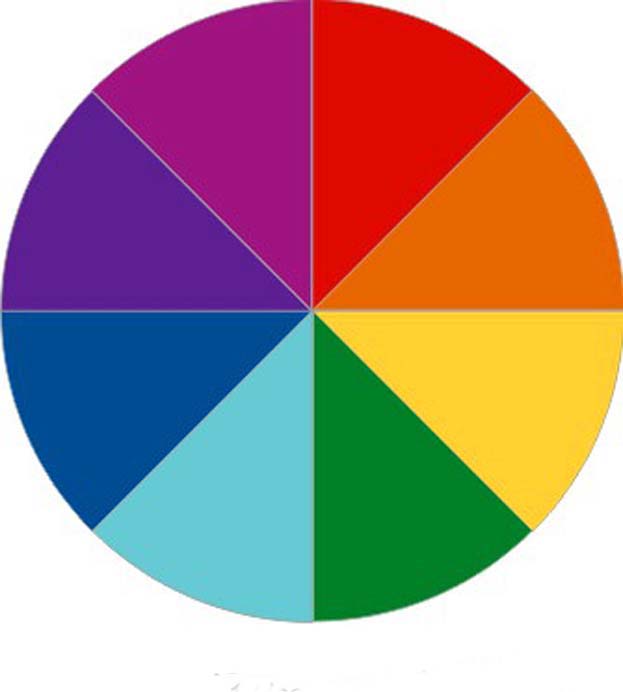 1
S = πr2 
C = 2πr = πd
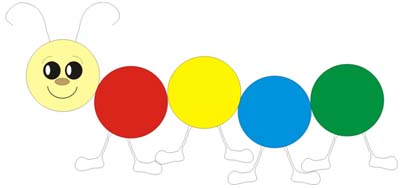 2
ПРОВЕРКА
ДОМАШНЕГО ЗАДАНИЯ
№   1091
№   1096
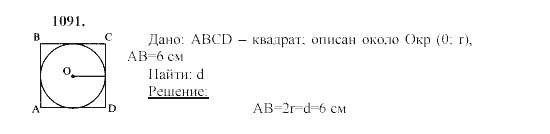 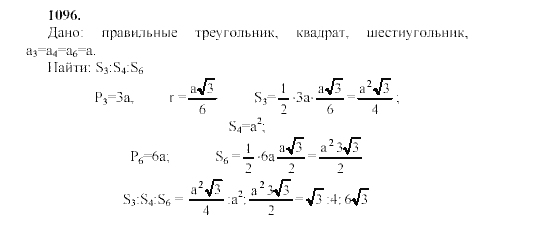 Повторим определения
6
Запишите формулу для нахождения длины дуги окружности.
Какое число обозначается буквой π и чему равно его приближенное значение?
Запишите формулы для нахождения площади круга 
Запишите формулу для нахождения длины окружности.
Запишите формулу для нахождения угла прав. многоугольника.
Проверочный тест
1. Найдите угол правильного десятиугольника
    1)  288°           2)  144°           3)  164° 

2. Найдите сторону правильного треугольника,  если радиус описанной около него окружности равен 2 м.
    1)  2√3 м            2)  2 м           3)   6 м

3. Найдите площадь кругового сектора радиуса 4 см, если его центральный угол равен 90°.
    1)  π  см             2)   4π см     3)   8π см
7
Задача 1 
   (О Тунгусском метеорите, 1908 г.)

        Диаметр опалённой площади тайги от взрыва Тунгусского метеорита равен примерно 38 км. Какая площадь тайги пострадала от метеорита?
r
Задача 2
   Найдите площадь ¼ круга, радиус которого 4,4 дм. Число π округлить до целых.
8
9
Задача 3

       Древнегреческий математик Архимед установил, что длина окружности относится к длине диаметра  приближенно  как 
    22:7. Найдите длину окружности, диаметр которой  4,2 дм.
Задача № 4
Найдите площадь кольца, ограниченного двумя окружностями с общим центром и радиусами 3 см и 7 см.
Задача № 5
Периметр квадрата, вписанного в окружность, равен 48 см. Найдите сторону правильного пятиугольника, вписанного в ту же окружность.
11
Что лишнее?
Треугольник
Квадрат
Круг
Пятиугольник
Прямоугольник

   Каким общим названием можно заменить оставшиеся слова?
Домашнее задание
Читать п 110-112
Решить №1110,1114



Спасибо за урок